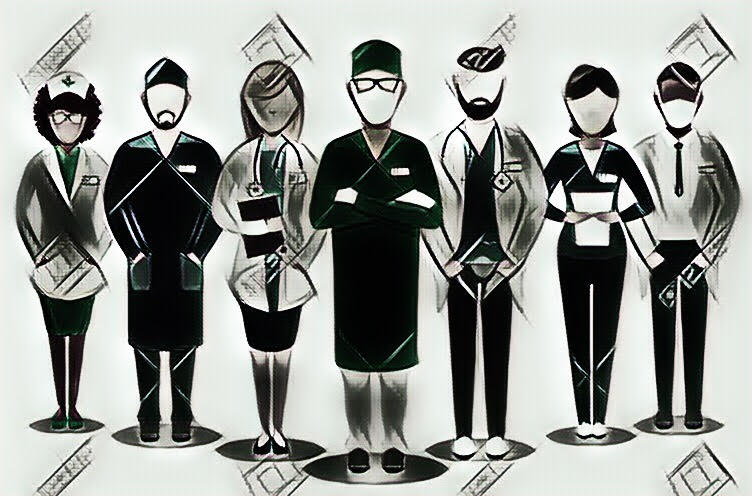 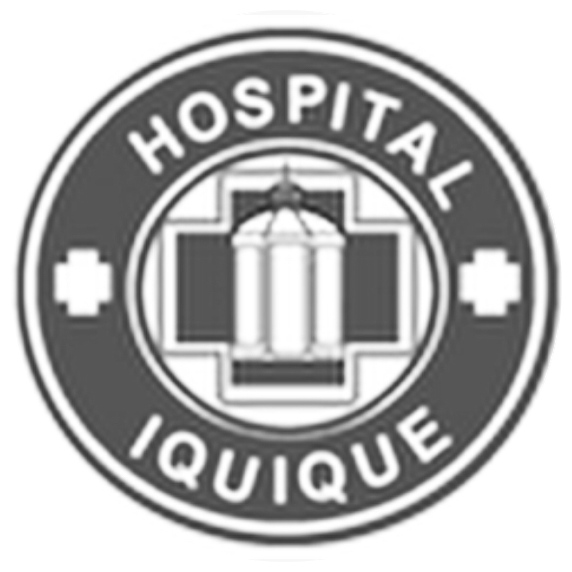 detección de necesidades de capacitación
INTRODUCCIÓN
Es indiscutible la importancia que tiene la capacitación dentro de nuestra Institución pues constituye al logro de los objetivos de la misma.
El éxito de la capacitación estará determinado por el inicio del proceso, es decir al efectuar un diagnostico de necesidades (DNC). Un DNC permite conocer en que se necesita capacitación, quien la necesita y con que profundidad: Orienta la estructuración y desarrollo de programas de capacitación para que el personal de nuestra institución, adquiera los conocimientos, habilidades y/o actitudes necesarias para mejorar su desempeño y contribuir al logro de los objetivos de la misma.
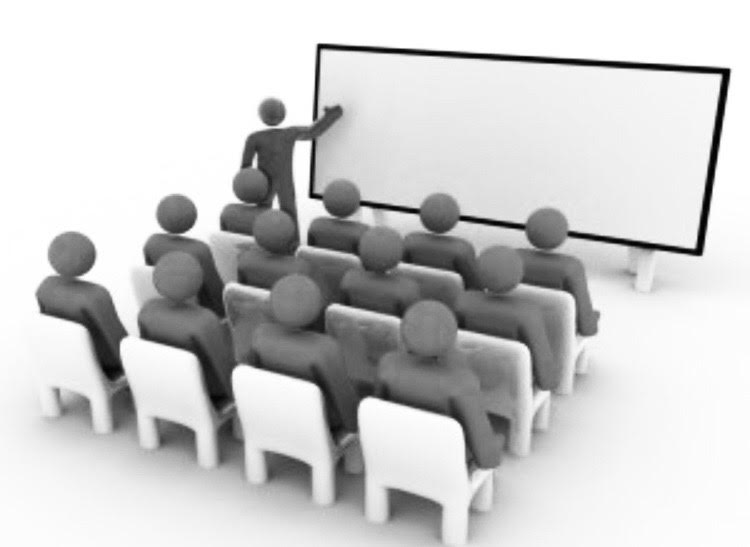 Necesidades de capacitación:
Una necesidad de capacitación es la falta o carencia (limitación o  deficiencia) de conocimientos, habilidades y actitudes que requieren los trabajadores para desempeñarse efectivamente en sus actuales y futuros cargos.
Es la diferencia entre lo que el trabajador sabe / hace y lo que debería saber y hacer para desempeñar su trabajo con eficiencia.
Se entiende por necesidad de capacitación la diferencia entre los estándares de ejecución de un puesto y el desempeño real del trabajador.
Diagnostico de necesidades de capacitación:
Es el proceso de investigar, descubrir e identificar problemas de desempeño laboral relacionados con la falta de conocimientos habilidades y actitudes en el personal.

OBJETIVOS DE LA DETENCION DE NECESIDADES DE CAPACITACIÓN:
Identificar las carencias o diferencias de capacitación que existen en los funcionarios de la institución.
Identificar problemas que afecten el funcionamiento eficiente de la institución.
Proponer planes alternativos de capacitación que solucionen las necesidades detectadas.
Ventajas de determinar necesidades de capacitación:
Permite planificar y ejecutar las actividades de capacitación de acuerdo a prioridades.
Mide la situación inicial que posteriormente servirá para confrontarla con resultados finales.
Proyecta una buena imagen de la tarea capacitadora frente a los funcionarios.
IMPORTANCIA DE DETERMINAR NECESIDADES  DE CAPACITACIÓN:
Proporciona la información necesaria para elaborar o seleccionar las acciones de formación.
Elimina la tendencia de capacitar por capacitar.
Propicia la aceptación de la capacitación, al resolver problemas dentro de la organización.
Permite planificar y ejecutar las actividades de capacitación de acuerdo a prioridades.
Consideraciones  antes de realizar una Detención  de necesidad:
Buscar el momento mas oportuno realizando el diagnostico en un periodo de normalidad laboral.
Contar con el apoyo y cooperación de las jefaturas y supervisores.
Determinar si se realizará un diagnostico total o parcial. 

CONSIDERACIONES ANTES DE REALIZAR UN DNC:
Debe ser programado con anticipación y en lo posible anualmente.
Debe adecuarse al presupuesto asignado que viene desde el Ministerio.
Resultado de la determinación de necesidades de capacitación
Definición del personal que presenta necesidades de capacitación en que y con que prioridad.
Descripción de las necesidades de capacitación.
Jerarquización del plazo en que se requiere la capacitación.
Definición del personal que se seleccionara para la capacitación.
Precisión de las características y datos administrativos de las personas que se capacitarán.
CONSIDERACION DE UNA DETERMINACION ERRONEA DE NECESIDADES DE CAPACITACIÓN
Escasa posibilidad de transferencia ( en cuanto a los conocimientos adquiridos)
Inversión no rentable. ( ser pierde el presupuesto de la capacitación)
No hay motivación = Frustración. 
Consecuencias contraproducentes. ( cursos no pertinentes, no cumple objetivos)
Perdida de tiempo. ( baja la calidad del servicio en la atención de público)
Capacitación del personal inapropiado. ( cursos mal dirigidos según estamentos)
conclusión
El éxito de un programa de capacitación depende si este responde a las reales necesidades de las unidades o servicios de nuestra institución,  para determinar con precisión los objetivos de los proyectos y el impacto de la capacitación.
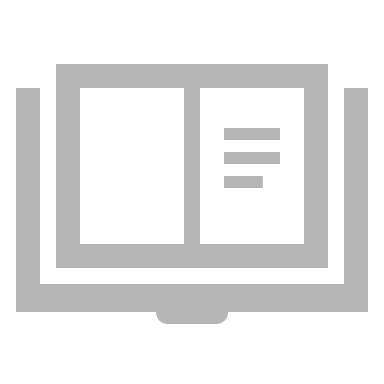 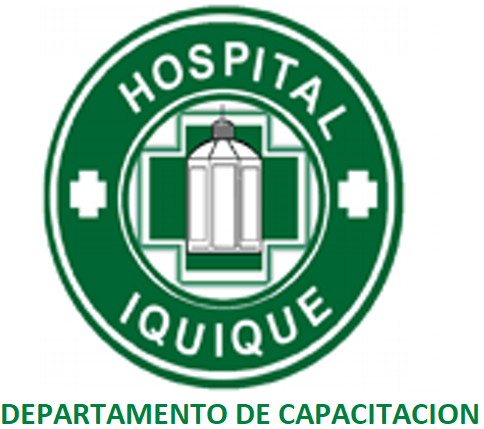 ¡Gracias!
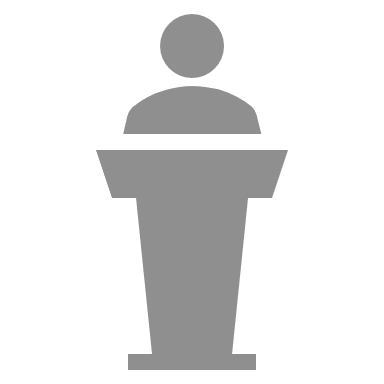